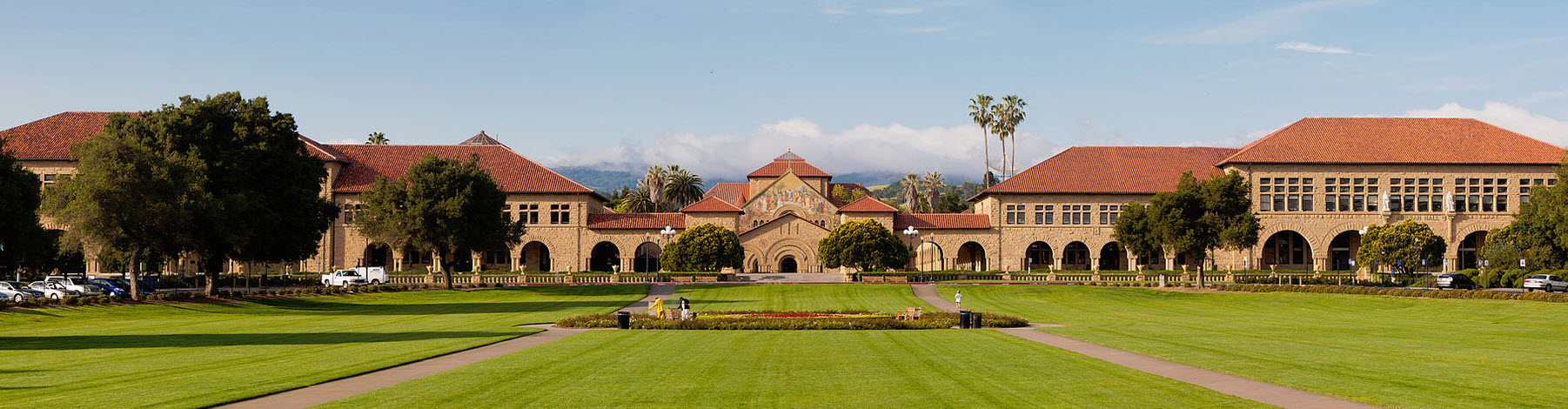 Lenel Maps - Stanford
Jonathan Randolph
Higher Education Lenel User’s Group – June 26, 2018
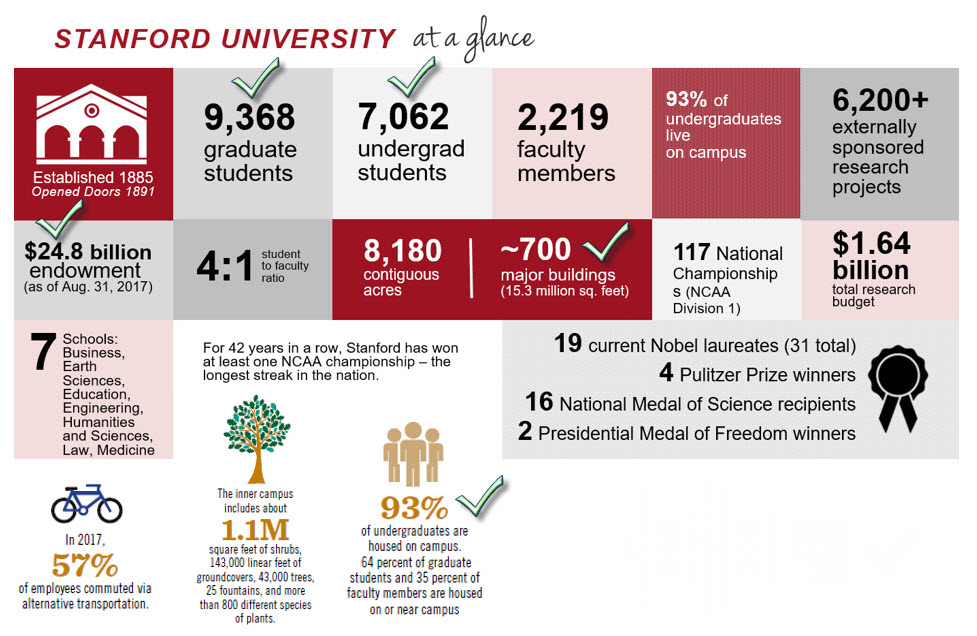 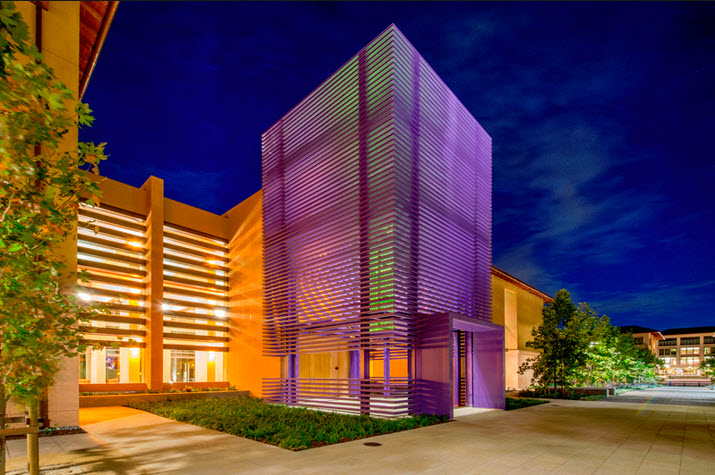 -Lenel OnGuard v7.3-
Windows Server 2012 R2 
                            1 application server
7 communications server
                    2 RDS servers
                       1 database server 
(MS SQL 11.0.6615.2)
The GSB Residence Building
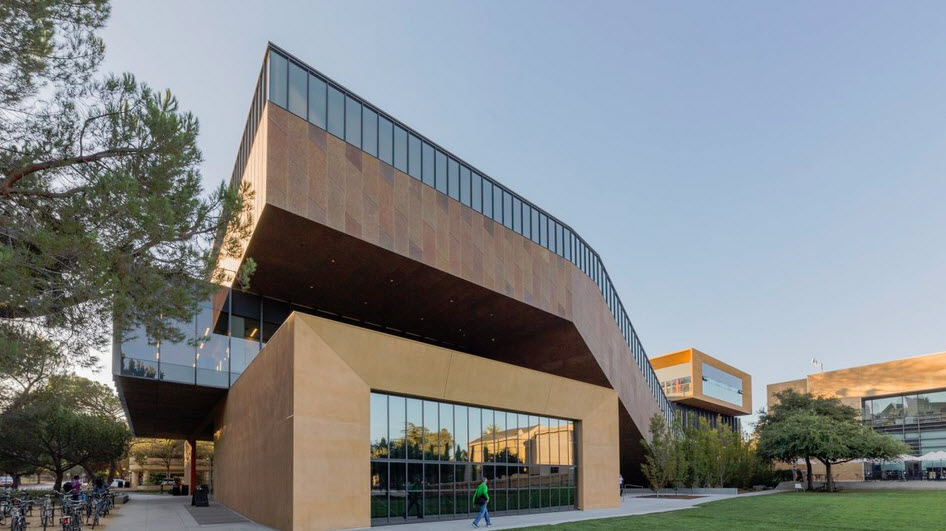 About Our Deployment
306 buildings use Lenel OnGuard
1408 panels:
361 LNL-3300
14 LNL-2220
15 LNL-2210
447 lnl-1200
361 lnl-1100
210 ILS WAPS 
3012 doors: 
2591 wired locks
421 wireless locks
80,000+ Active cardholders 
75 Segments – 470 system users
How many maps ???
The McMurtry Building
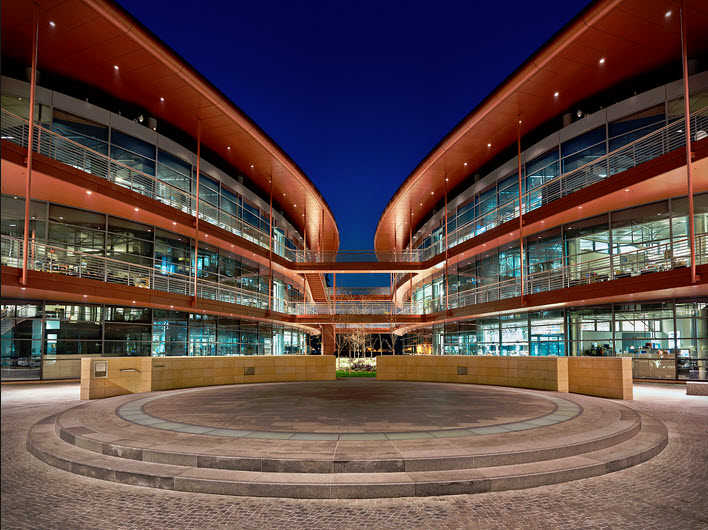 631
The Clark Center
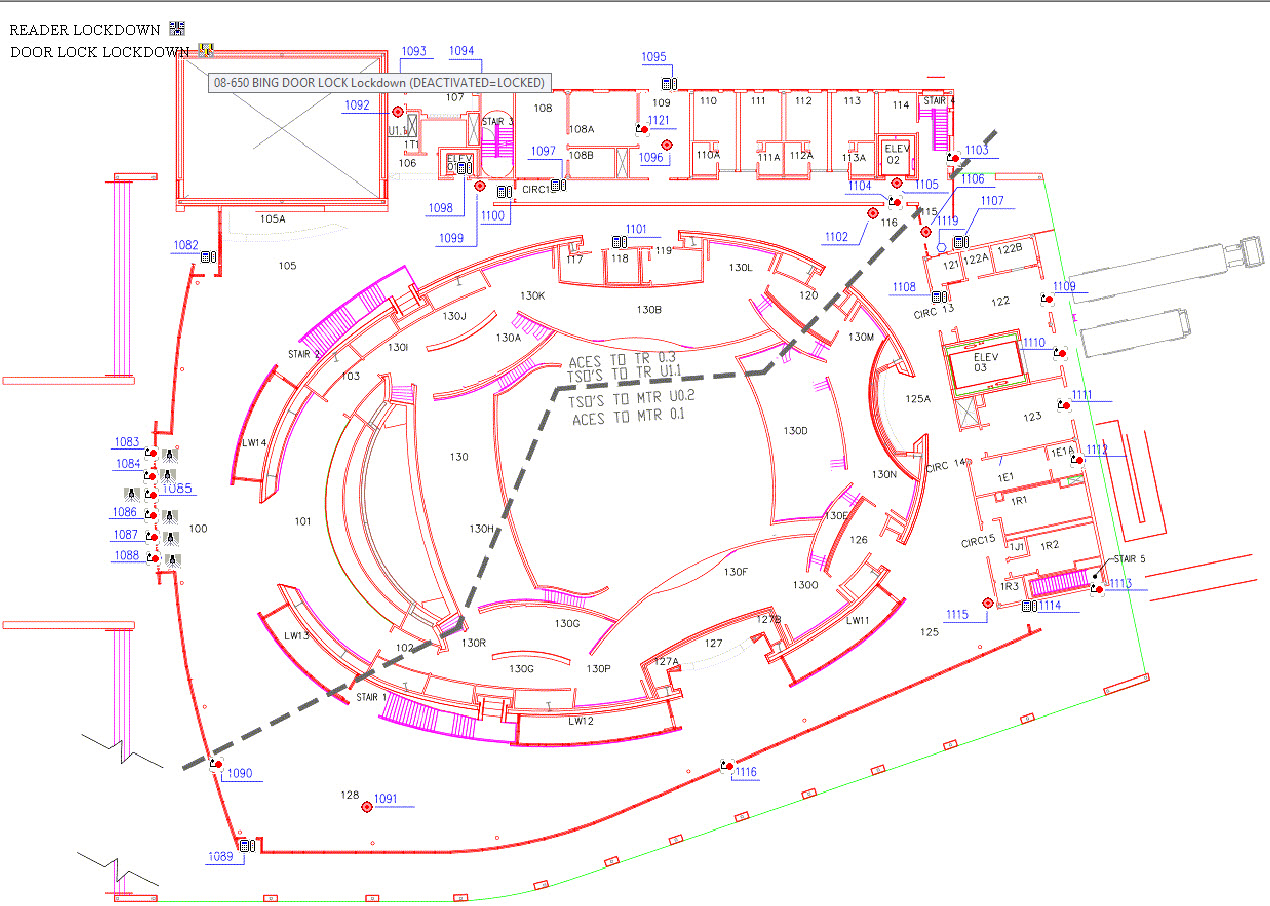 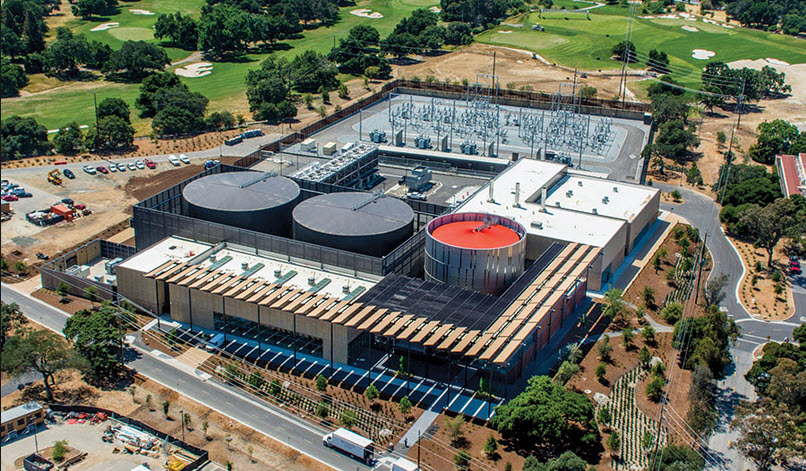 Who is using the maps in Lenel?
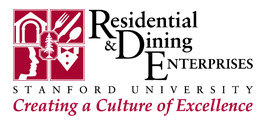 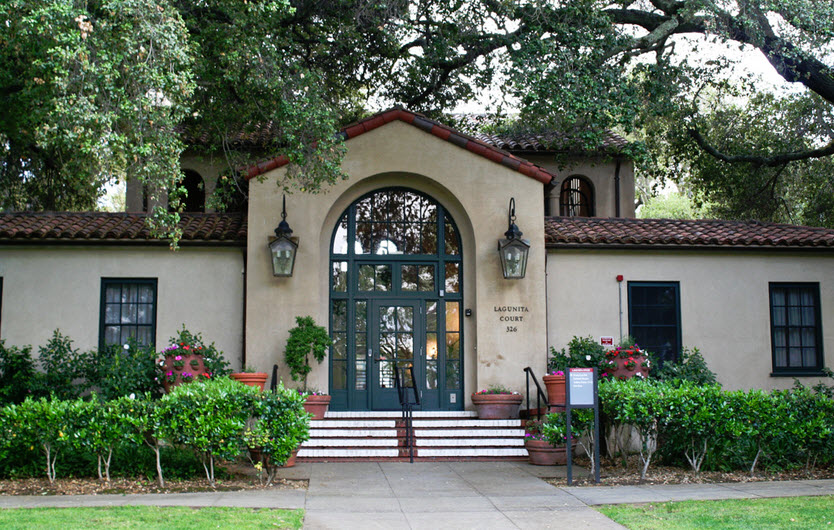 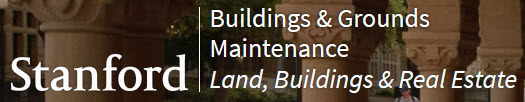 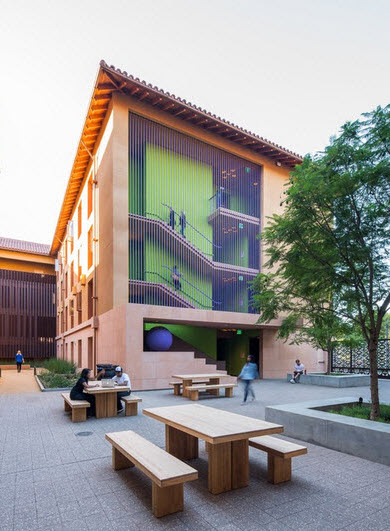 UIT University Techs Technicians
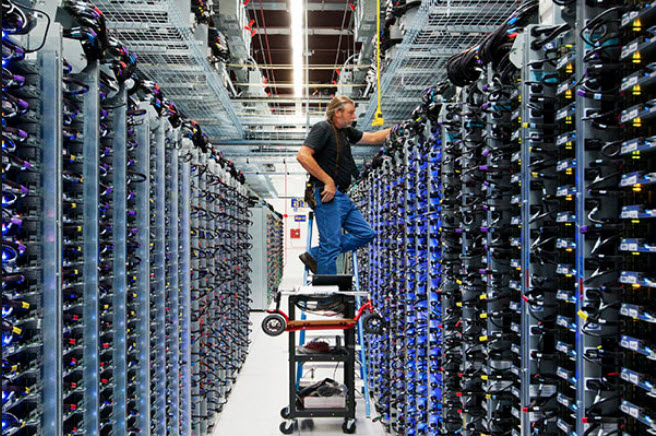 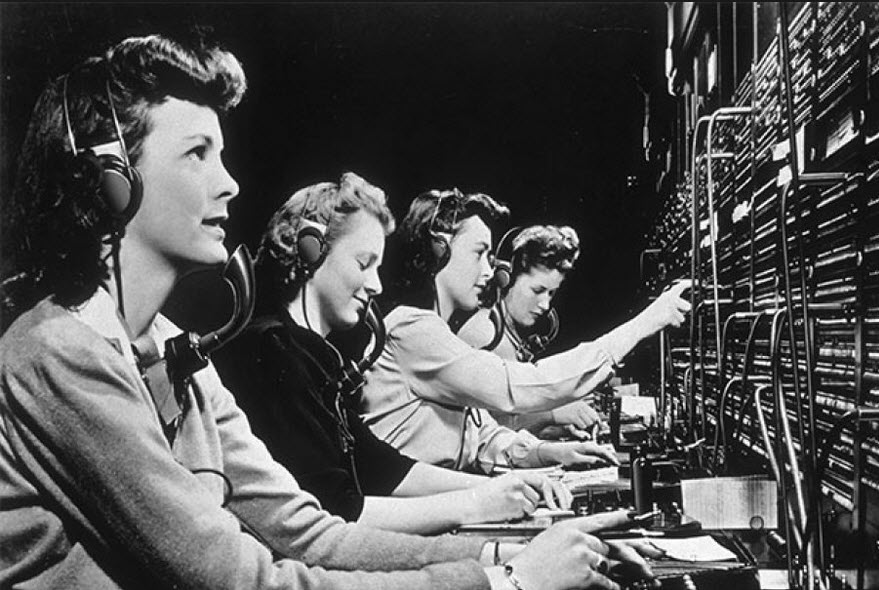 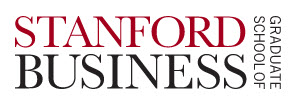 UIT Operations Center
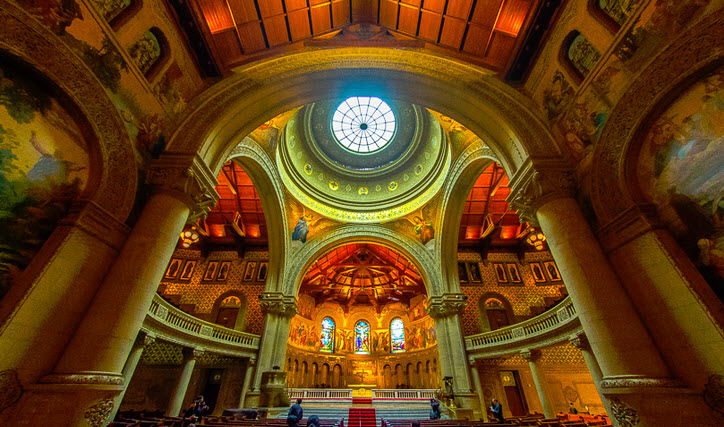 Everyone:
Changes the mode of doors using maps (System tree or Map selection)

Most:
Use the maps to help other personal to navigate to door locations and troubleshoot issues

Very few:
Have ever used a building lockdown (PHEW!!)
Actively monitor alarms in Alarm Monitoring

No one: 
Uses “Floating” mode
Interior of Memorial Church
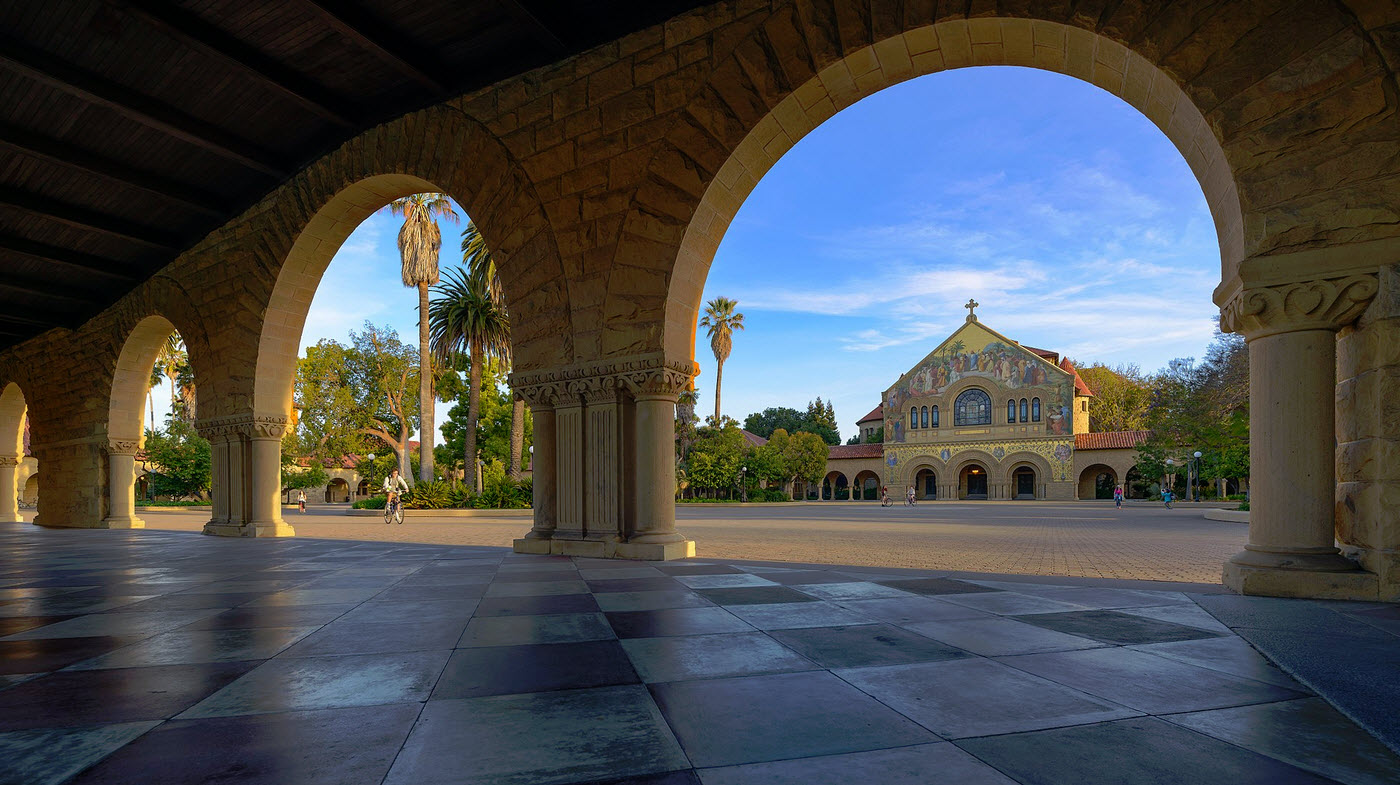 Additional features & functionality (wish list)
Have the ability to have multiple maps open at once
Would like an easier way to jump to other floors of a building while within a complex
If a reader is assigned a TRM have the timezone pop up when hovering over a reader
Have the ability to launch Alarm Monitoring from System Administration
The ability to make updates to maps from a web page
Improve user experience with Alarm Monitoring when using mobile devices
Memorial Church walkway
Questions?
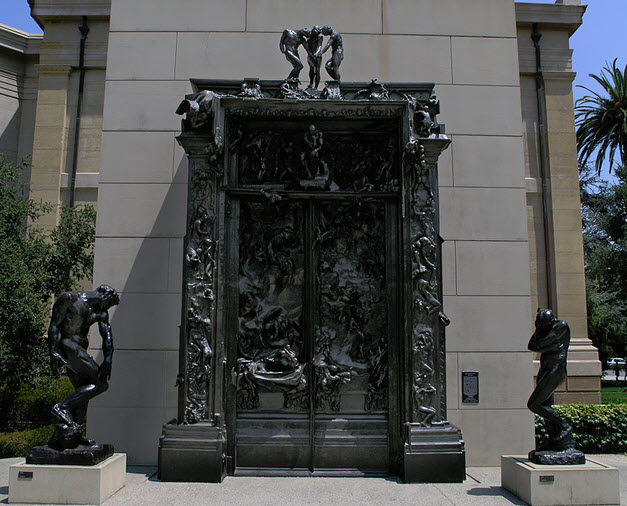 The Gates of Hell by Rodin
Thank You!
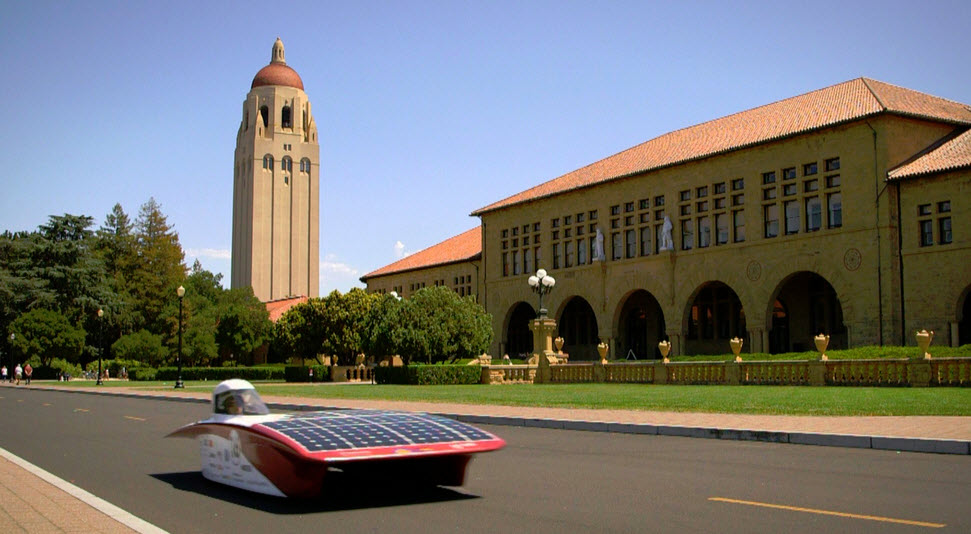 Hoover Tower and Wallenberg Hall